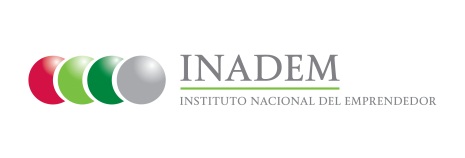 Porcentaje de MIPYMES capacitadas en habilidades empresariales que incrementaron sus ventas
Indicador
Nivel: Actividad
Mide la proporción de MIPYMES que fueron capacitadas con habilidades empresariales y que incrementaron sus ventas
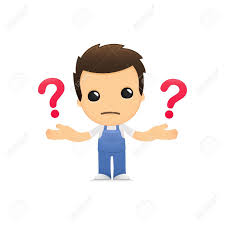 Variables para su medición
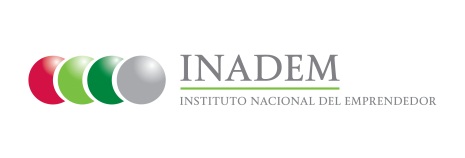 Meta 2015 y avance alcanzado
Medios de verificación

MIPYMES beneficiadas de los proyectos aprobados de las convocatorias:
4.2 Formación y fortalecimiento de capacidades empresariales
2) MIPYMES beneficiadas de los proyectos  apoyados bajo la modalidad  de los convenios de coordinación con los estados

Los resultados de la convocatoria 4.2 se encuentran disponibles en el link:
https://inadem-ntfg9dkg301jobi1zkue.netdna-ssl.com/wp-content/uploads/2016/08/cat_cuatro_4_2-1.pdf